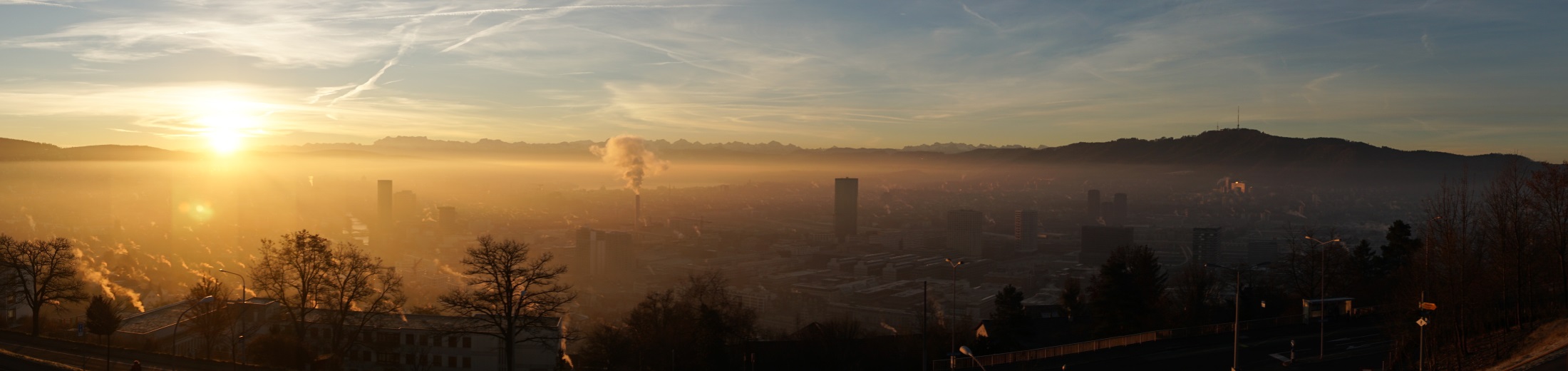 J. Sintermann, AWEL
PM10 trends in Switzerland using random forest models
Stuart K. Grange1,2, David C. Carslaw1,3, and Christoph Hueglin2


1 Wolfson Atmospheric Chemistry Laboratories, University of York, York, UK
2 Empa, Swiss Federal Laboratories for Materials Science and Technology, Dübendorf, Switzerland
3 Ricardo Energy & Environment, Harwell, Oxfordshire, UK
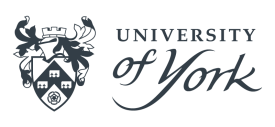 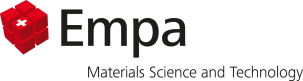 Introduction
Trend analysis of ambient air quality data is a common and important procedure

Air quality trend analysis is complicated because trend can be masked or even driven by changes in meteorology

Controlling for meteorology can be an important component of air quality trend analysis

Various methods have been used for meteorology adjustment/normalisation of air quality observations
Objectives
Present a meteorological normalisation technique which uses random forest (RF) to prepare air quality time series for robust trend analysis

Demonstrate the technique using daily PM10 observations across Switzerland between 1997 and 2016



Details described in Grange et al. ACP (2018)			 https://www.atmos-chem-phys.net/18/6223/2018/

Functionality is available in the open source normalweatherr R package (https://github.com/skgrange/normalweatherr)
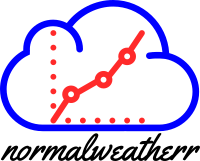 PM10 – observations from 31 sites
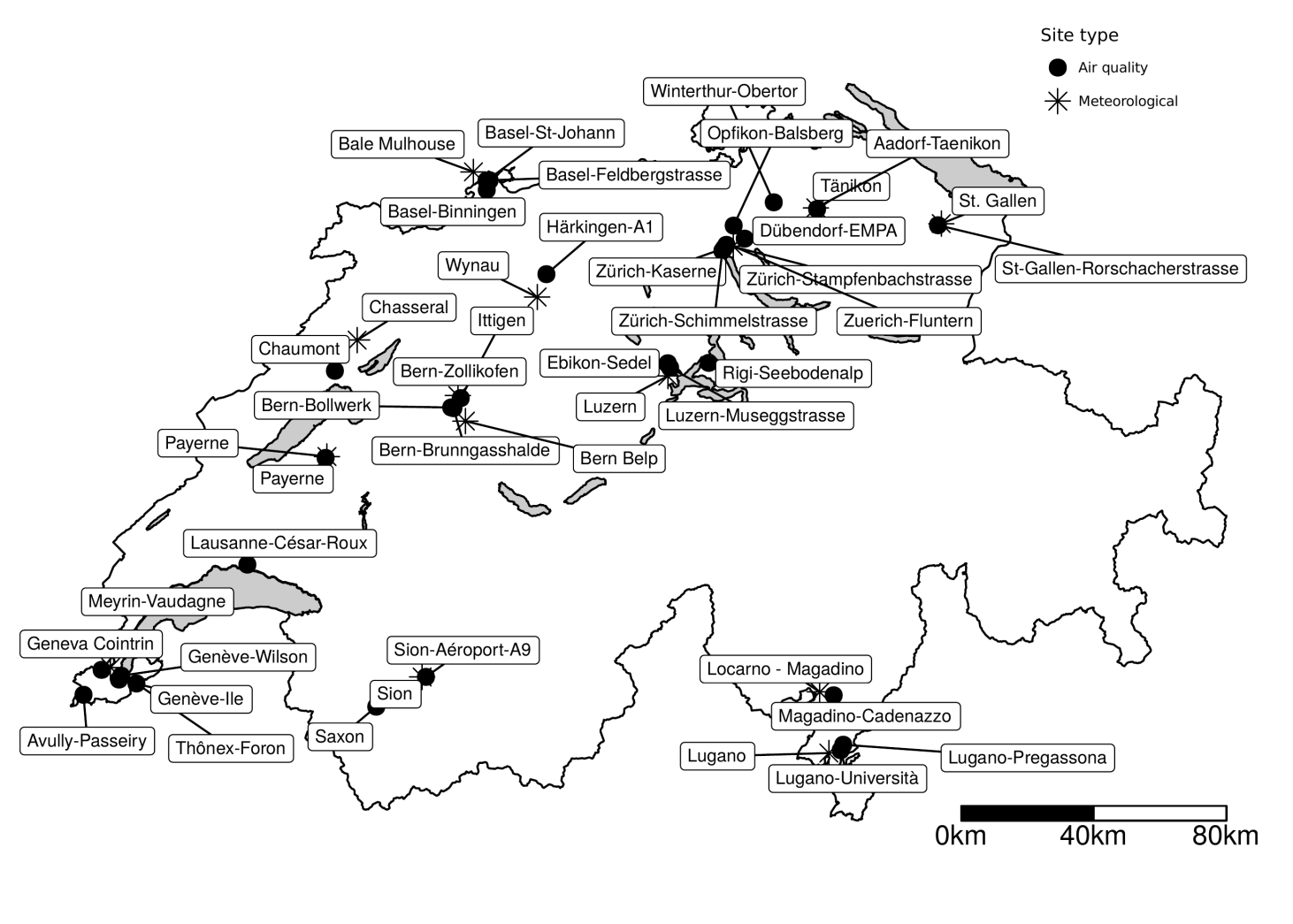 Map of the Swiss PM10 and meteorological monitoring sites included in the analysis
Data
Daily PM10 observations were sourced from smonitor* Europe, a database containing data from the European AirBase and air quality e-Reporting (AQER) repositories

Surface meteorological data including wind speed, wind direction, and temperature were sourced from the Integrated Surface Database (ISD) at NOAA https://www.ncdc.noaa.gov/isd


Synoptic scale circulation patterns were included into the models by using the CAP9 Swiss Weather Type Classifications (WTC)

Modelled boundary layer heights were derived from the ERA-Interim data

Clustered HYSPLIT back trajectories were used to represent six distinct air masses
* Grange, S. K., smonitor https://github.com/skgrange/smonitor
Modelling
RF models using PM10 as the dependent variable for the 31 Swiss monitoring sites were grown

The explanatory variables were: 
wind speed, wind direction, temperature, 
synoptic weather pattern, 
boundary layer height, air mass cluster, 
a trend term, a seasonal term, day of the week.

Tuning of RF’s hyper parameters was conducted
n=300
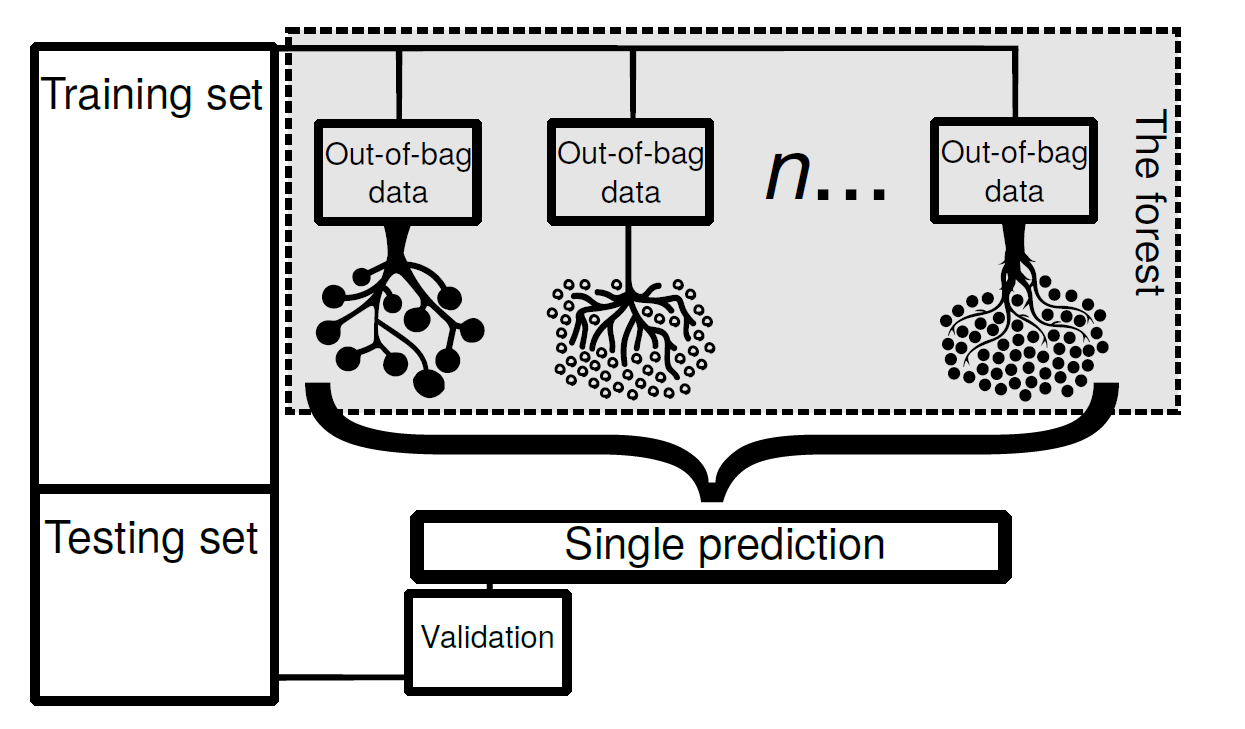 80%
20%
Conceptual diagram of a random forest model
Meteorological normalisation
The models were used to predict every observed PM10 concentration 1000 times (each site separately)

For every prediction, all the explanatory variables, except the trend term were randomly sampled and allocated to a PM10 concentration

All predictions were then aggregated by the mean and this represented “average” meteorological conditions

The Theil-Sen estimator was used to calculate trends
Model evaluation
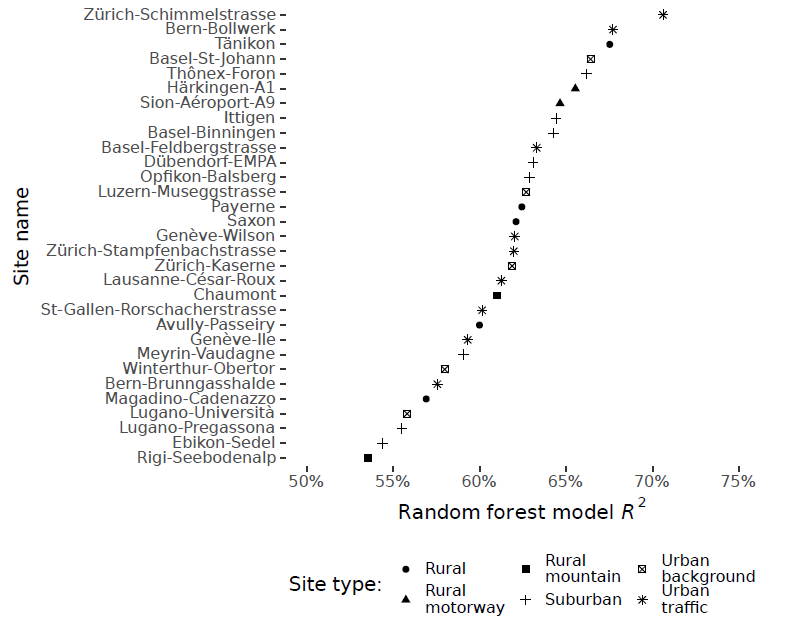 The RF models performed well for most PM10 monitoring sites

R2 values ranged from 54 to 71 %

There was no clear pattern between performance and site type
Model evaluation
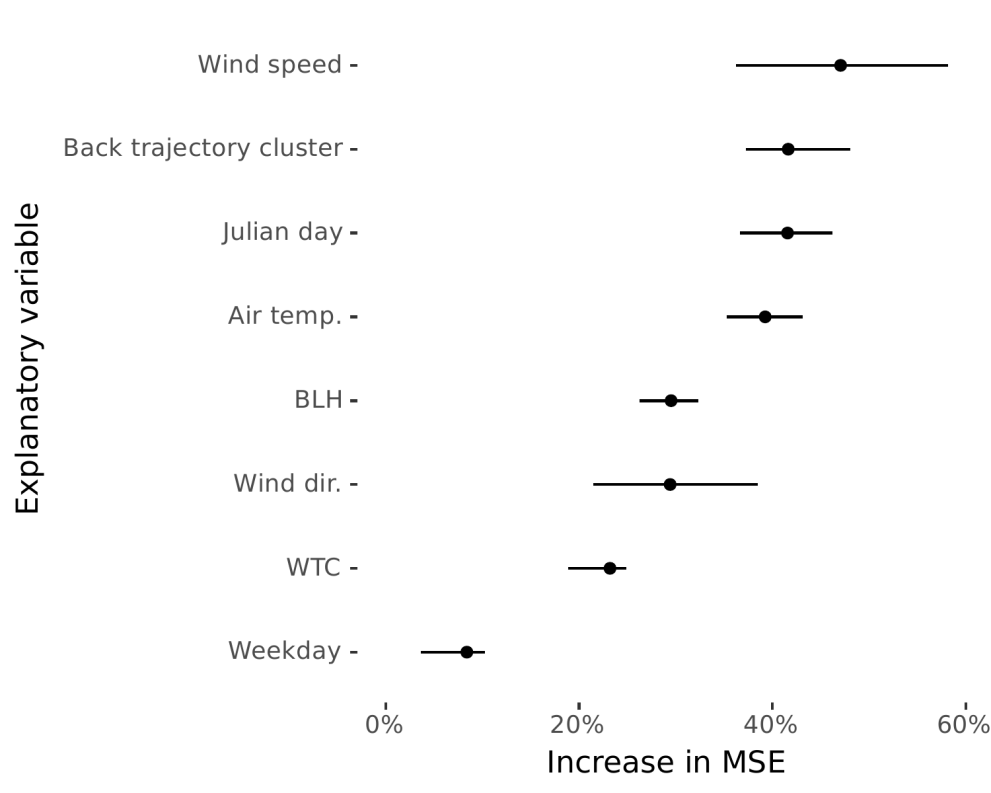 Importance measures determined the relative contribution of input variables on the prediction of PM10 concentration

Generally, wind speed was the most important variable
Importance measures for the 31 RF models.  Dots represent the mean and lines represent the interquartile range
Trend analysis
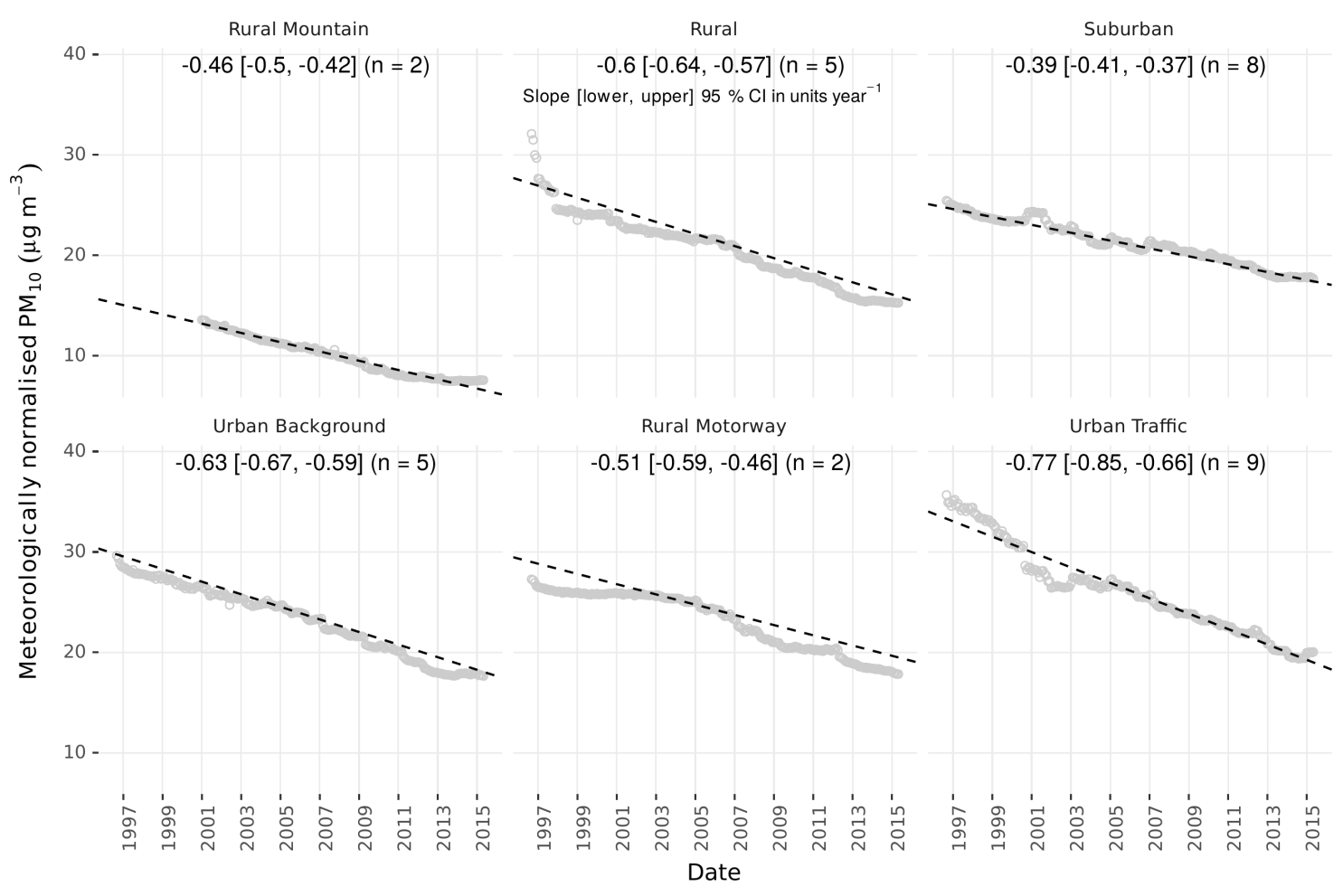 Suburban sites decreased at the smallest rates which maybe because these sites are moving to a “more urban” classification
Urban sites demonstrated the greatest negative trend magnitudes
Similar to what has been reported in the past (Barmpadimos et al, ACP, 2011)
Meteorologically normalised PM10 trends aggregated by site type
Explaining the variability
RF’s learning processes can be interpreted 

Partial dependence plots demonstrate how the explanatory variables are being used for prediction
Explaining the variability
The seasonal component and air temperature partial dependencies were very similar and decision tree methods can handle such collinearity
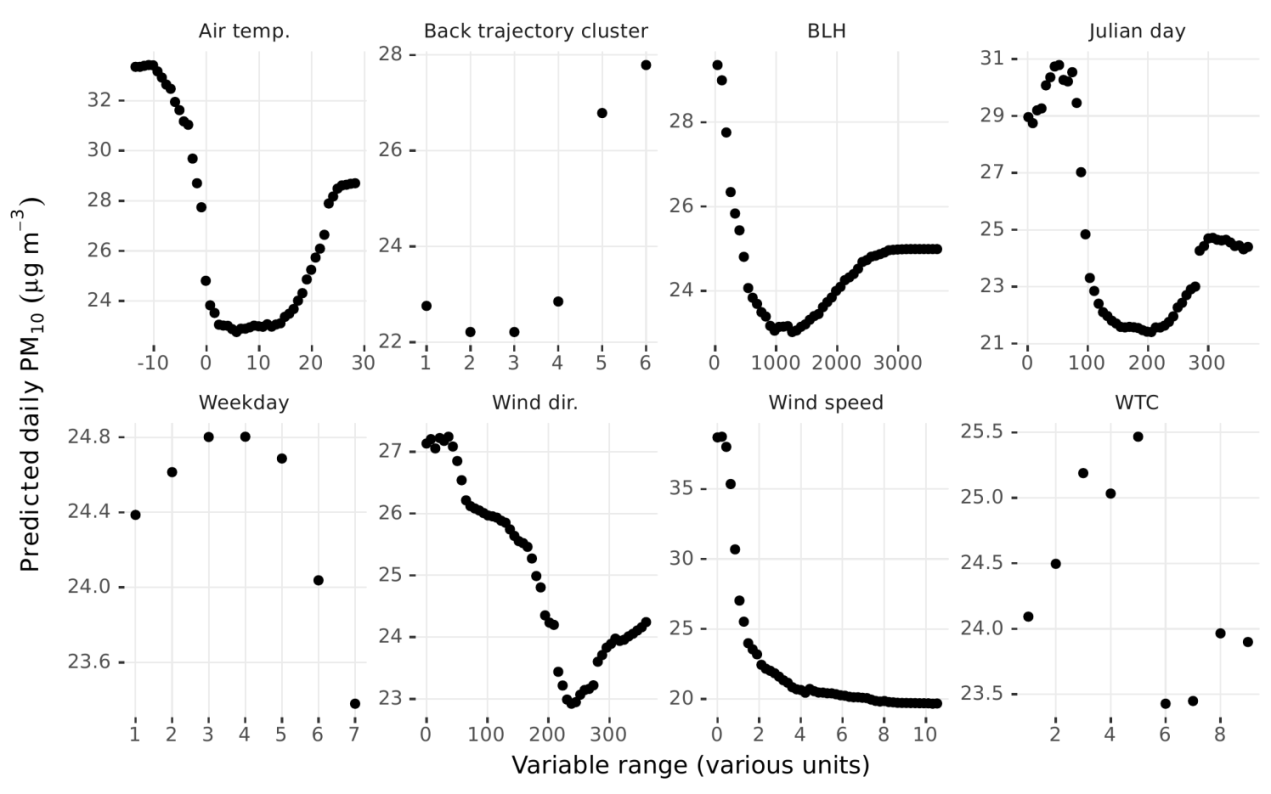 Very local air masses as well as air mass sourced from Poland and Southern Germany were the most polluted
Boundary layer height: minimum PM10 concentrations when BLH ≈ 1000 metres high but increase again when the BL is over 2000 meters
Weekdays were more polluted than weekends
PM10 concentrations were inversely related to wind speed with a non-linear relationship
Partial dependence plots for the Zürich-Stampfenbachstrasse RF model
Dependencies on BLH suggests presence ot two regimes
conditions which favour convective mixing, transportation, and generation of secondary aerosol e.g. sulphate
A poor dispersive environment 
during wintertime
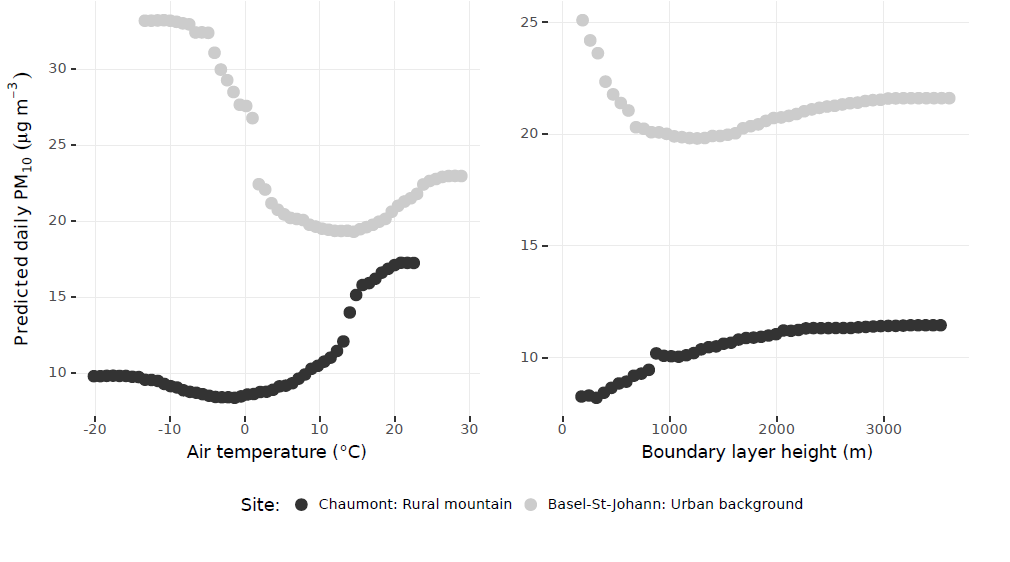 Dependencies on BLH suggests presence ot two regimes
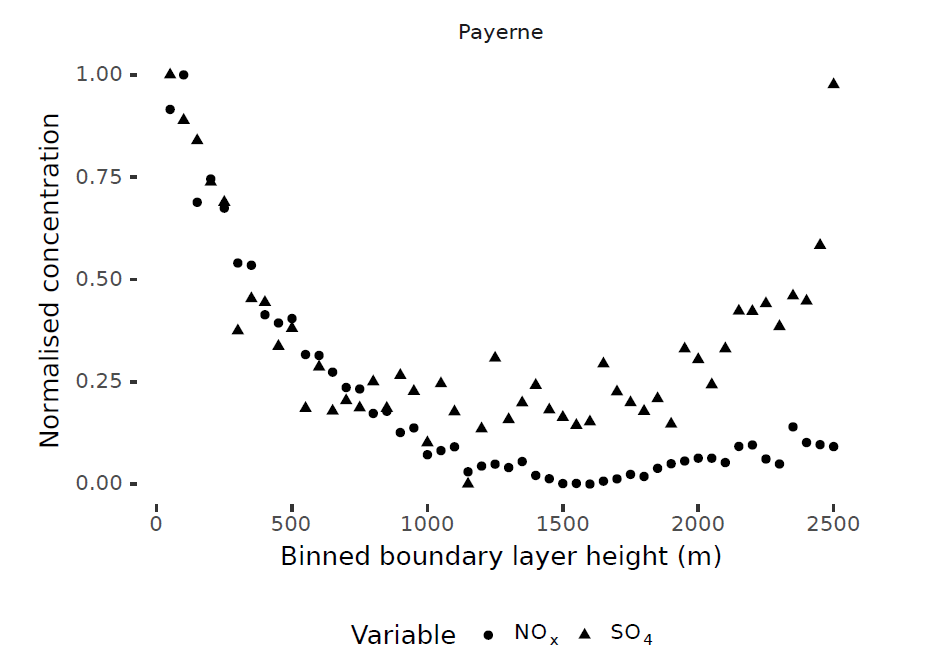 Payerne: Rural (low altitude)
Conclusions
Controlling for meteorology can be an important component of air quality trend analysis

We presented a meteorological normalisation technique which uses predictive RF models

The technique was tested with daily PM10 observations across Switzerland between 1997 and 2016

Significantly decreasing trends ranged from -0.09 to -1.16 µg m-3 year-1

The RF models allow determination of physical and chemical processes influencing ambient PM10 concentrations

          - Two regimes resulting in elevated PM10 concentrations were suggested

For a full discussion see Grange et al. ACP (2018)
 
Functionalitiy available in the normalweatherr R package
Thank you !
References

smonitor. https://github.com/skgrange/smonitor.

normalweatherr. https://github.com/skgrange/normalweatherr.

Grange, S. K., et al. (2018). https://www.atmos-chem-phys.net/18/6223/2018/
Acknowledgements
S.K.G thanks Anthony Wild with the provision of the Wild Fund Scholarship.
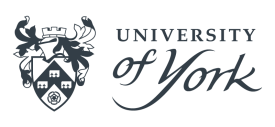 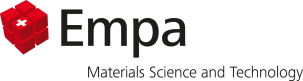